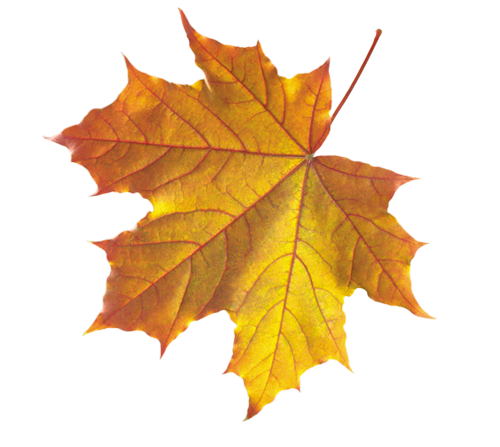 ОСЕНЬ
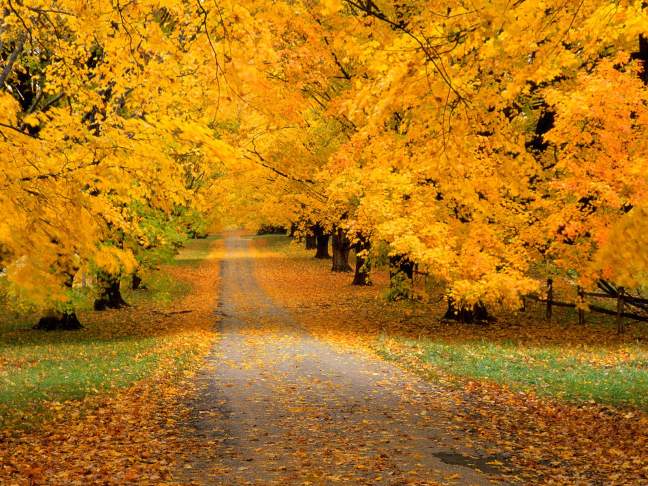 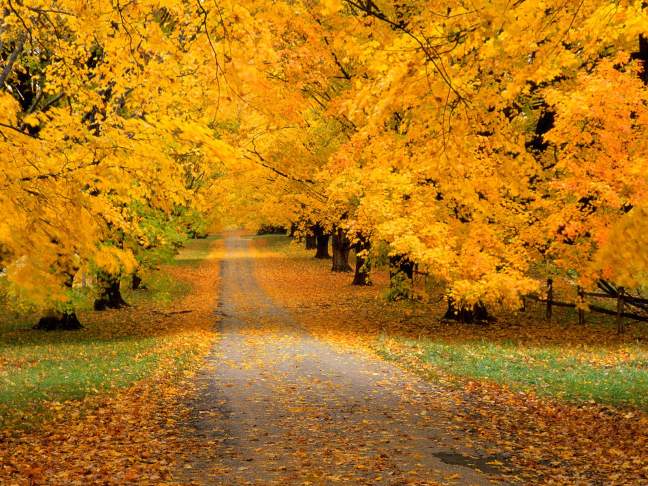 Подготовил:
Воспитатель 
Хуснутдинова Е.Ю.
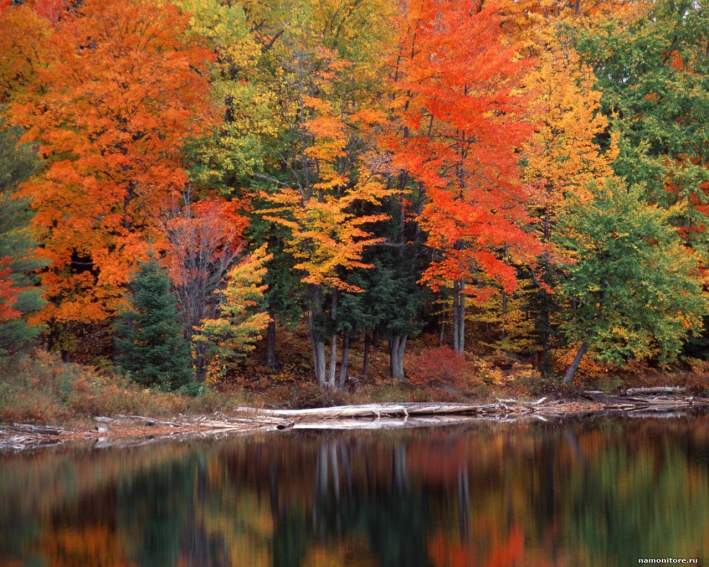 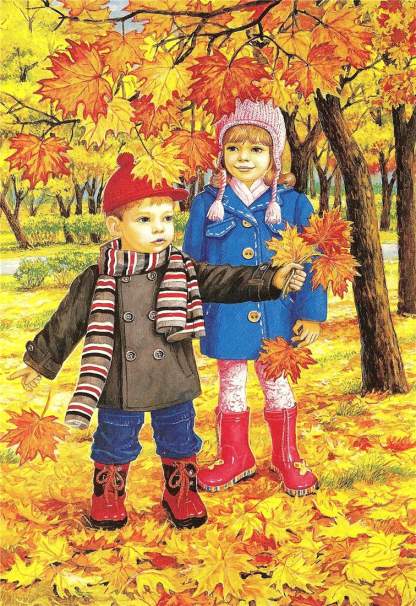 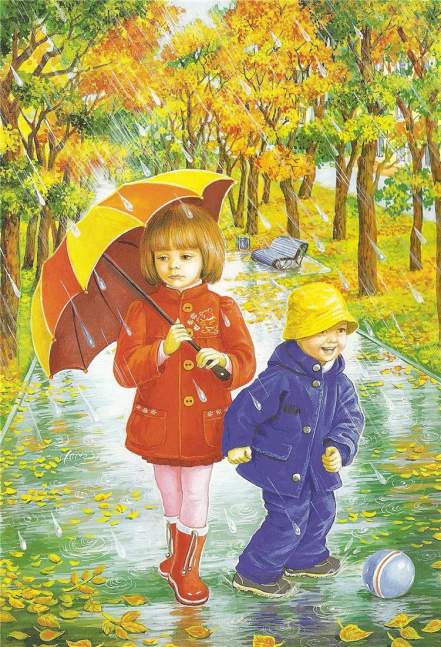 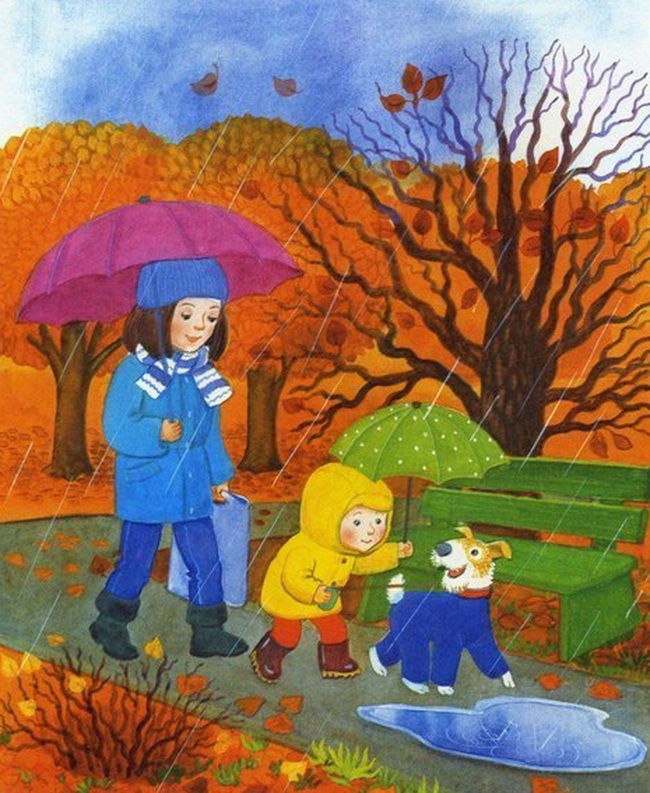 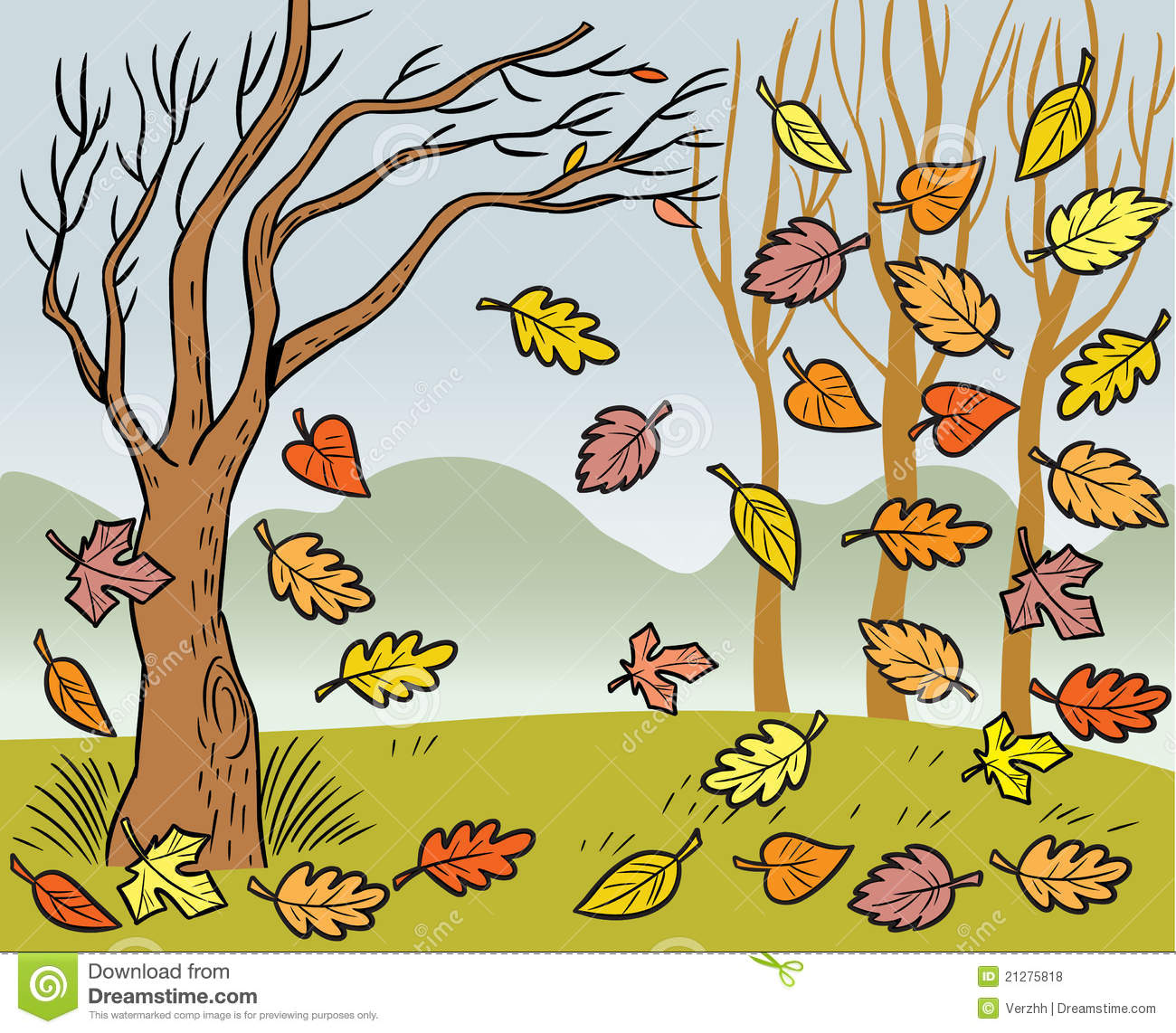 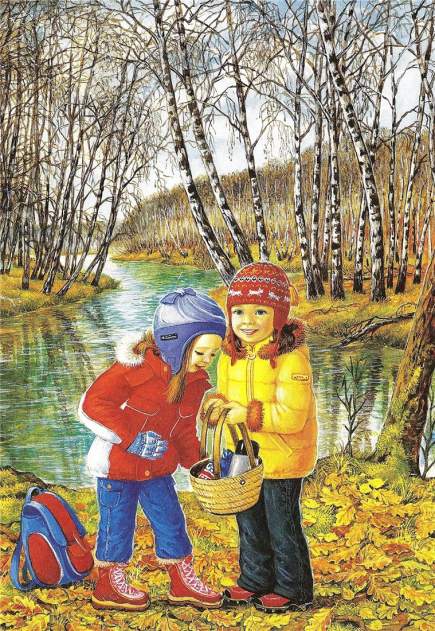 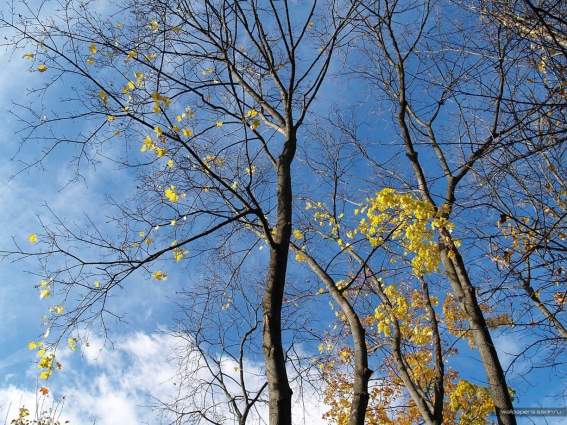 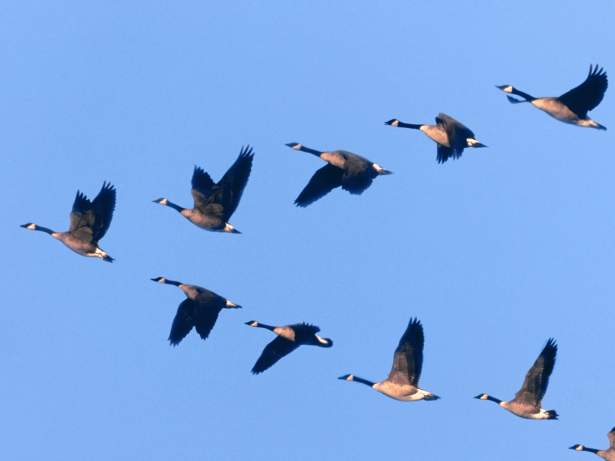 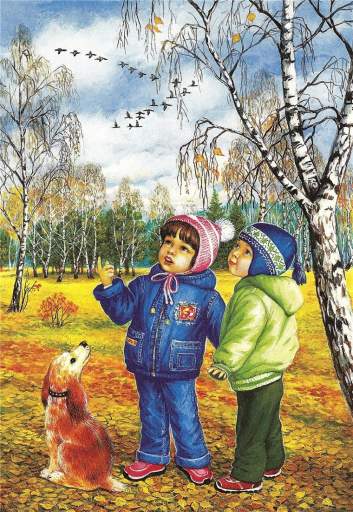 Осень - очень красивое время года!
Реже солнышко блестит
Теплыми лучами.
К югу стая птиц летит,
Расставаясь с нами.
Частый дождик за окном,
Небо тучкой плачет,
Листья желтые кругом:
Это осень, значит.
(Г. Соренкова)
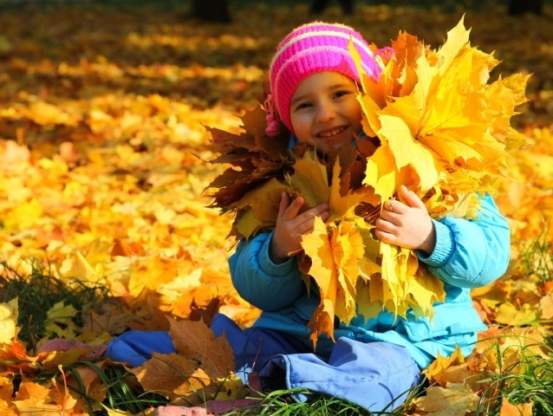